TÜRKİYE SİYASAL HAYATI VE KURUMLARI
8. Hafta: 1960’lı Yıllar -I
Ekonomik ve toplumsal koşullar
Tarım ve ticarete dayalı sermaye birikim modelinin DP döneminde tıkanması ve ekonomiyi
dibe doğru sürüklemesi, bunun yanı sıra da dünya kapitalizminin belirgin tercihleri yeni bir
birikim stratejisi tercihinin koşullarını yaratmıştı. Yeni birikim stratejisinin hangisi olacağı,
bu stratejiye uygun araçlardan hangilerinin seçileceği, seçilen araçların nasıl kullanılacağı,
stratejinin yakın, orta ve uzun vadede nasıl uygulanacağı hangi toplumsal sınıfın yükselişte olduğuna, diğer tüm toplumsal sınıfl ara kendi tercihini hangi düzeyde kabul ett irebilecek
potansiyele ulaştığına ve dünya kapitalizminin beklentilerine bağlıydı.
Ekonomik ve toplumsal koşullar
Bu sınıf, bir önceki dönemde yükselişe geçmiş olan, 1950’li yıllar boyunca gücünü ve birikimini büyütse bile hegemonik bir sınıf olma özelliği kazanamayan sanayi burjuvazisiydi. Aşağıda göreceğimiz gibi Türkiye sanayi burjuvazisi Batı’daki muadillerinin tıpkısı değil, içinde oluştuğu ülkenin kendine özgülüklerine göre oluşmuş bir toplumsal sınıft ı. Bu sınıfın sermaye birikimi stratejisi olarak benimsediği iç pazara yönelik sanayileşmenin de kendine özgülükleri vardı.
Ekonomik ve toplumsal koşullar
1960’lı yılların iktisadi gelişmelerine damga vuran kavramlardan biri ‘ ithal ikameci sanayileşme’
ise diğeri de ‘planlama’ idi. Bu iki kavramı birbiriyle ilişkilendiren ana tema ise ‘iktisadi
kalkınma’ydı. Ne var ki, ithal ikamecilik, başka ülkelerde uygulanışının ortaya çıkardığı benzer
sorunlarla, beş yıllık kalkınma planları da kâh uygulamadaki aksaklıklarıyla kâh uygulanmaksızın
kâğıt üzerinde kalışlarıyla Türkiye iktisadi hayatının içine girdiler.
Ekonomik ve toplumsal koşullar
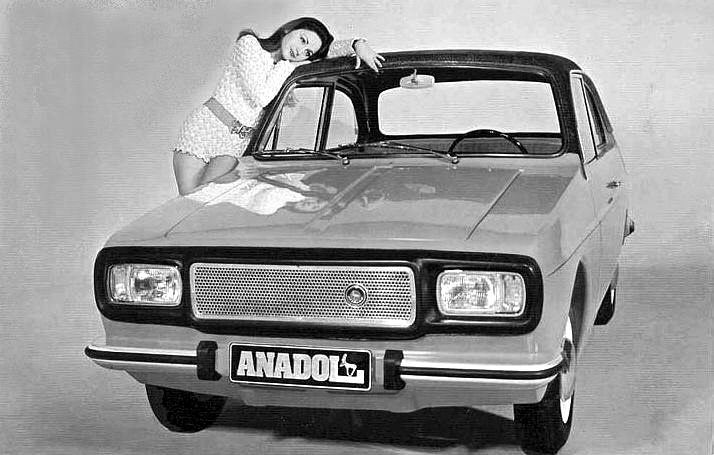 1966’da Koç grubu tarafından üretilen Anadol marka otomobil dönemin ithal ikameciliğinin sembollerinden biriydi. Yerli otomobil olarak takdim edilen Anadol’un neredeyse sadece montajı Türkiye’de yapılıyordu. Adı, yerli bir çağrışım yapsın ve sanki Anadolu’nun bağrından çıkmış gibi bir izlenim versin diye Anadol olarak seçilen otomobil, kaportası cam elyafı ve polyesterden yapıldığı için sık sık keçiler, inekler ya da eşekler tarafından kemirildiğine ilişkin olumsuz söylemlere muhatap oluyordu. Anadol’un reklamlarında belirgin bir cinsiyetçilik görülüyordu.
Siyasal gelişmeler
27 Mayıs Darbesi’yle başlayan Milli Birlik Komitesi güdümündeki askerî rejim dönemi 15
Ekim 1961’de yapılan genel seçimler sonucunda oluşan parlamentonun açıldığı 25 Ekim
1961’e kadar devam ett i. Hayli kısa bir dönemdi. Ancak darbe ve kurduğu rejim, Türkiye siyasal
hayatında kalıcı izler ve etkiler bırakmasının yanı sıra gelecek on yıllarda varlığını sürdürecek
yeni kurumlar ve bir de anayasa yarattı.
Siyasal gelişmeler
27 Mayıs Darbesi gerçekleştirildiğinde İzmir’de emekliliğini bekleyen Orgeneral Cemal Gürsel darbeyle birlikte bir anda Türkiye tarihinin en yetkili kişisi haline geldi. Devlet ve MBK başkanlıkları, başbakanlık ve Milli Savunma Bakanlığı onun elindeydi. Radyodan darbe bildirisini okuyan Alparslan Türkeş ise MBK üyesi ve Başbakanlık Müsteşarı olarak “Kudretli Albay” olarak tanınıyordu. Ancak kısa bir süre sonra MBK’nın çelişkili bir birliktelik olduğu anlaşılacak ve Türkeş, Gürsel tarafından tasfiye edilecekti.
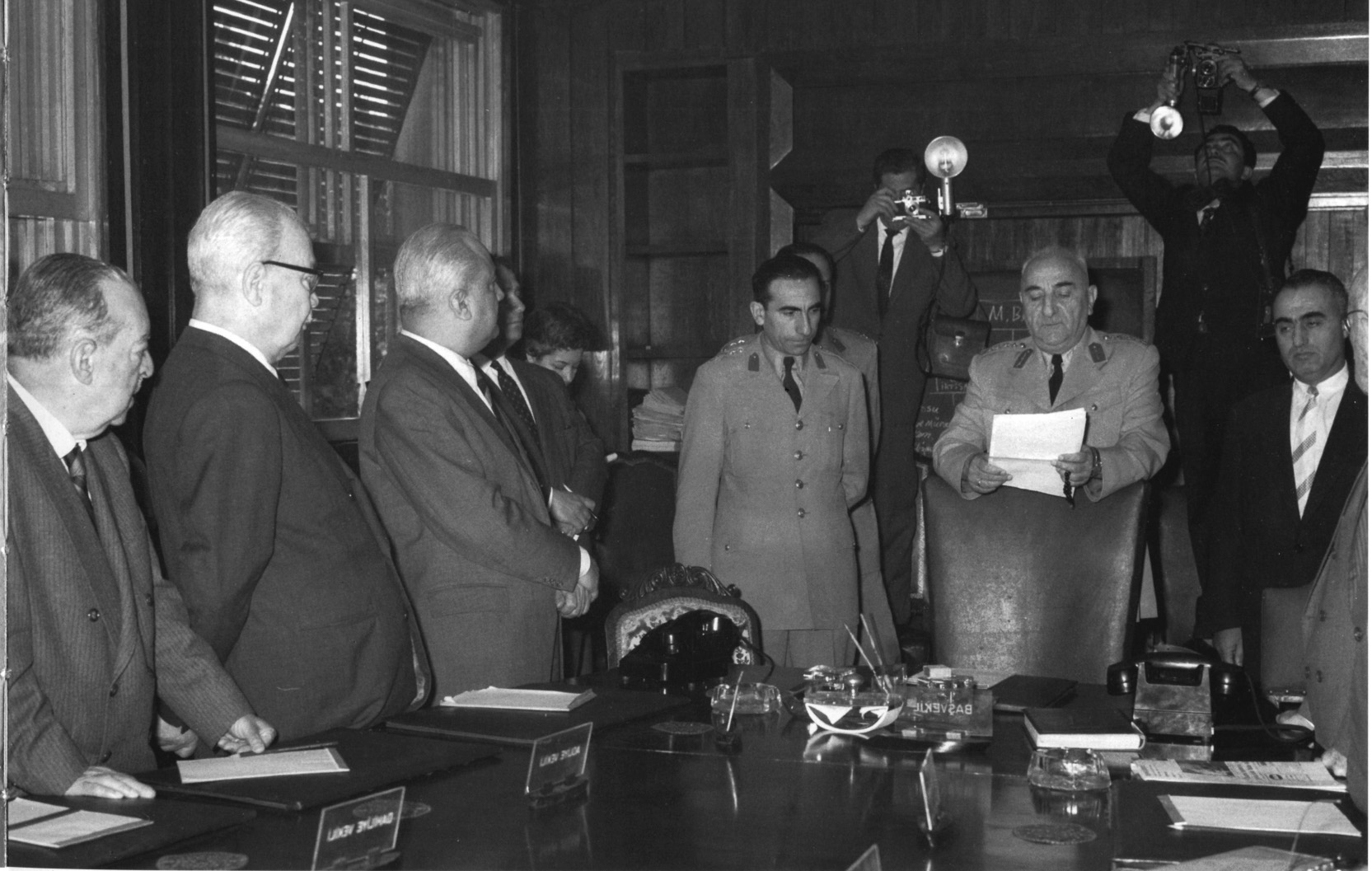 Siyasal gelişmeler
Ülkü ve Kültür Birliği, totaliter bir toplum tasavvurunun veçhelerinden biriydi. Birlikle ilgili
kanun teklifi 1960 Kasım’ının başlarında hazırlanmış ve MBK’nın ilgili komisyonlarında
görüşülmek üzere teklif haline getirilmişti. Teklife göre Milli Eğitim Bakanlığı, ‘Devlet Milli
Eğitim Başkanlığı’ adıyla Ülkü ve Kültür Birliği teşkilatının içine yerleşecek, buna ilave olarak
Bilgi ve Etüt Dairesi kurulacaktı. Devlet Milli Eğitim Başkanlığı ile Bilgi ve Etüt Dairesine bağlı
olarak da 11 ayrı masa tasarlanmıştı.
Siyasal gelişmeler
13 Ocak 1961’de İçişleri Bakanlığının bir tebliğiyle yeni siyasi partilerin kurulmasına izin
verildi. Yeni kurulacak partilere bir aylık bir süre tanındı. O aralıkta Cumhuriyetçi Mesleki Islahat Partisi, Adalet Partisi, Çalışma Partisi, Memleketçi Parti, Türk İşçi ve Çift çi Partisi,
Mutedil Liberal Partisi, Yeni Türkiye Partisi ( YTP), Türkiye İşçi Partisi ( TİP), Düstur
Partisi, Güven Partisi, Millete Hizmet Partisi, Muhafazakâr Parti gibi pek çok parti kuruldu.
Siyasal gelişmeler
Yön dergisi 20 Aralık 1961 tarihinde haftalık olarak yayına başladı ve
30 Haziran 1967’de yayın hayatına son verene kadar, Sıkıyönetim Komutanlığı tarafından
kapatıldığı 14 ay dışında, beş buçuk yıl boyunca aralıksız yayın yaptı. Kurucuları Mümtaz
Soysal, İlhami Soysal, İlhan Selçuk, Cemal Reşit Eyüboğlu, Hamdi Avcıoğlu ve bütün bu
isimlerin bir dergi çıkarmak üzere bir araya gelişinde belirleyici rol oynayan ve derginin başyazarı
olan Doğan Avcıoğlu’ydu. Toplam 222 sayı yayımlanan derginin ilk sayısında yayımlanan
bildiri, büyük yankılar uyandırdı.
Siyasal gelişmeler
Genel Başkan İnönü, her ne kadar partisinin 27 Mayıs Darbesi’nin ‘ne başında ne
içinde’ olduğunu vurgulasa da darbenin devirdiği DP’nin mirasını yüklenen siyasetçiler tarafından
geliştirilen ‘ CHP+Ordu=İktidar’ formülünün gördüğü rağbet, CHP’nin bir ‘devlet
partisi’ olduğu, ‘halk partisi’ olmadığı ve olamayacağına ilişkin kanaatin toplumun genişçe
bir kesiminde pekişmesine neden oldu. Bu durum, CHP için yeni arayışları beraberinde getirdi.
‘ Ortanın Solu’ yönelişi, bu arayışların bir sonucu olarak ortaya çıkacaktı.